POLLEC 2021 :
Comité d’Accompagnement
Mobilisation, autres (thématiques 4, 6, 7)
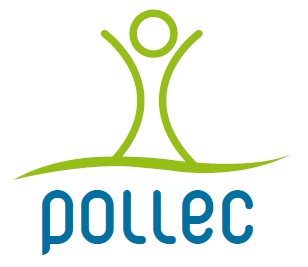 Ordre du jour
Tour de table
3
TOUR DE TABLE 

Commune
Projet développé (auto-isolation, écoquartier, énergie renouvelable)
Etat d’avancement (CSC, bon de commande, mise en œuvre, réception définitive)
4
modalités de prolongation de P20
5
Prolongation POLLEC 2020
report de la fin du subside POLLEC 2020 investissement au 30 juin 2024 
Rapport final à remettre au plus tard le 31 décembre 2024
suppression de l’échéance pour l’attribution des marchés liés aux projets d’investissement 
Notification de l’AM modifié via Nemo
Version consolidée des AM sur le site internet: Appels POLLEC  : suivi des subventions et rapportage
6
Chantiers participatifs – auto-isolation
7
PRESENTATION DE VOS PROJETS
Quelles sont les spécificités 
Des réussites à mettre en avant ? 
5 minutes par personne
8
Freins majeurs & facteurs de réussite
9
FREINS MAJEURS
Réussir à mobiliser les citoyens ; 
L'élaboration d'un cahier des charges cohérent ; 
Trouver des bâtiments communaux qui permettent de tester les différentes techniques d'isolation ; 
Définir les modalités du chantier participatif. 

FACTEURS DE REUSSITE
La réponse favorable d'entrepreneurs ; 
La qualité des contacts avec les prestataires et les partenaires du projet. 

DISCUSSION
10
Chantiers participatifs - écoquartiers
11
FREINS MAJEURS

Définition du contexte et identification d'une question (5 minutes)
Maximum 5 questions d’éclaircissement 
Clarification du contexte (2 minutes)
Proposition de solution par le groupe
Synthèse des solutions par le CPC concerné (3 minutes)
12
FREINS MAJEURS

Définition du contexte et identification d'une question (5 minutes)
Maximum 5 questions d’éclaircissement 
Clarification du contexte (2 minutes)
Proposition de solution par le groupe
Synthèse des solutions par le CPC concerné (3 minutes)
13
Energie renouvelable
14
FREINS MAJEURS

Définition du contexte et identification d'une question (5 minutes)
Maximum 5 questions d’éclaircissement 
Clarification du contexte (2 minutes)
Proposition de solution par le groupe
Synthèse des solutions par le CPC concerné (3 minutes)
15
FREINS MAJEURS

Définition du contexte et identification d'une question (5 minutes)
Maximum 5 questions d’éclaircissement 
Clarification du contexte (2 minutes)
Proposition de solution par le groupe
Synthèse des solutions par le CPC concerné (3 minutes)
16
Points clés
17
POINTS CLÉS

Chantiers participatifs – écoquartiers (objectif climatique + social) - Profondeville
Projet d’habitat léger (collectif) : comment lever les craintes du voisinage, ‘démystifier’ ?
	* Communication essentielle (témoignage des candidats, de personnes qui vivent en habitat léger)
	* Lever l’anonymat, mettre en avant les personnes plutôt que le projet (presse, réseaux sociaux)
	*Réflexions concrètes alimentation électrique, eau à bien anticiper (financement, répartition)
18
POINTS CLÉS
Chantiers participatifs – auto-isolation
Problème d’identification des acteurs/prestataires/formateurs (+ rédaction cdch) – OK
Problème d’identification des bâtiments publics (taille, efficacité, possibilités isolation toiture/plancher combles) – OK
Difficulté de mobilisation des citoyens aux formations (doser infos théoriques/pratiques)
	*prévoir la possibilité dans le cdch de reporter les formations…
	*communication (‘classiques’: internet, facebook, bulletin communal, toutes-boîtes + vidéo, flyer magasins de bricolage, stands marchés/activités communales et événements, partenariats acteurs publics locaux, ‘gros’ salons – Batibouw, Bois et habitat, etc.), pré-inscriptions
	*communication du SPW des projets vers les communes partenaires
	*caractère collectif requis, éventuellement définir un nombre/% population à toucher
	*s’assurer d’un minimum d’engagement des personnes formées – résultats, « charte », suivi du formateur (dans le cdch cf coût); sanctions?? Caution… adhésion plutôt que sanction)
	*chiffrer le coût entreprise, les primes a priori (et budget privé a posteriori), achat groupé
19
POINTS CLÉS

Énergie renouvelable (Grez-Doiceau – PV)
Communautés d’énergie = cadre/statut particulier (complexe) pour partage d’énergie
	*comment mobiliser les citoyens (+ le politique)
		- explications, sessions d’informations (complexe, nouveau) tarif<social, public plus précaire, toutes-boîtes, relais via guichet d’énergie, vidéo ‘divertissante’ (plateformes Powtoon, Canva)
		- sensibiliser à l’usage rationnel de l’énergie, à une meilleure utilisation
	*identifier les acteurs
	*freins (besoin compteur intelligent, grille tarifaire/coûts de distribution,  décrochage des panneaux PV)
Infos Commune voisine (Wavre), Resa ?
Stockage d’énergie collectif ? Équilibre offre/demande, réflexions chez le GRD – qui indemnise qui ?
20
Merci pour votre participation!
Contact:
d.janssen@province.luxembourg.be
francois.lejeune@inbw.be 
conventiondesmaires@spw.wallonie.be 
Site internet : conventiondesmaires.wallonie.be